Why Are Nectin-4 and Trop-2Important Targets in Urothelial Cancer?
Vadim S Koshkin, MD
Assistant Professor
Helen Diller Family Comprehensive Cancer Center
University of California, San Francisco
San Francisco, CA
@koshkin85
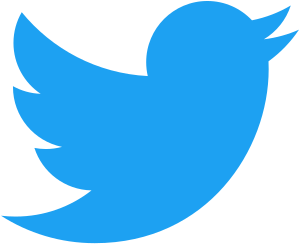 Disclaimer
The views and opinions expressed in this educational activity are those of the faculty and do not necessarily represent the views of TotalCME, Inc., the CME providers, or the companies providing educational grants. This presentation is not intended to define an exclusive course of patient management; the participant should use their clinical judgment, knowledge, experience, and diagnostic skills in applying or adopting for professional use any of the information provided herein. Any procedures, medications, or other courses of diagnosis or treatment discussed or suggested in this activity should not be used by clinicians without evaluation of their patient's conditions and possible contraindications or dangers in use, review of any applicable manufacturer’s product information, and comparison with recommendations of other authorities. Links to other sites may be provided as additional sources of information.
Disclosures
Research Support (Institutions): Taiho, Clovis, Nektar, Endocyte/Novartis, Merck 

Research Funding: Prostate Cancer Foundation Young Investigator Award

Consulting or Advisory Role: AstraZeneca, Astellas, Seattle Genetics, Pfizer, Clovis, EMD Serono, Dendreon, Gerson Lehrman Group, Guidepoint
Drugs Approved for Metastatic UC
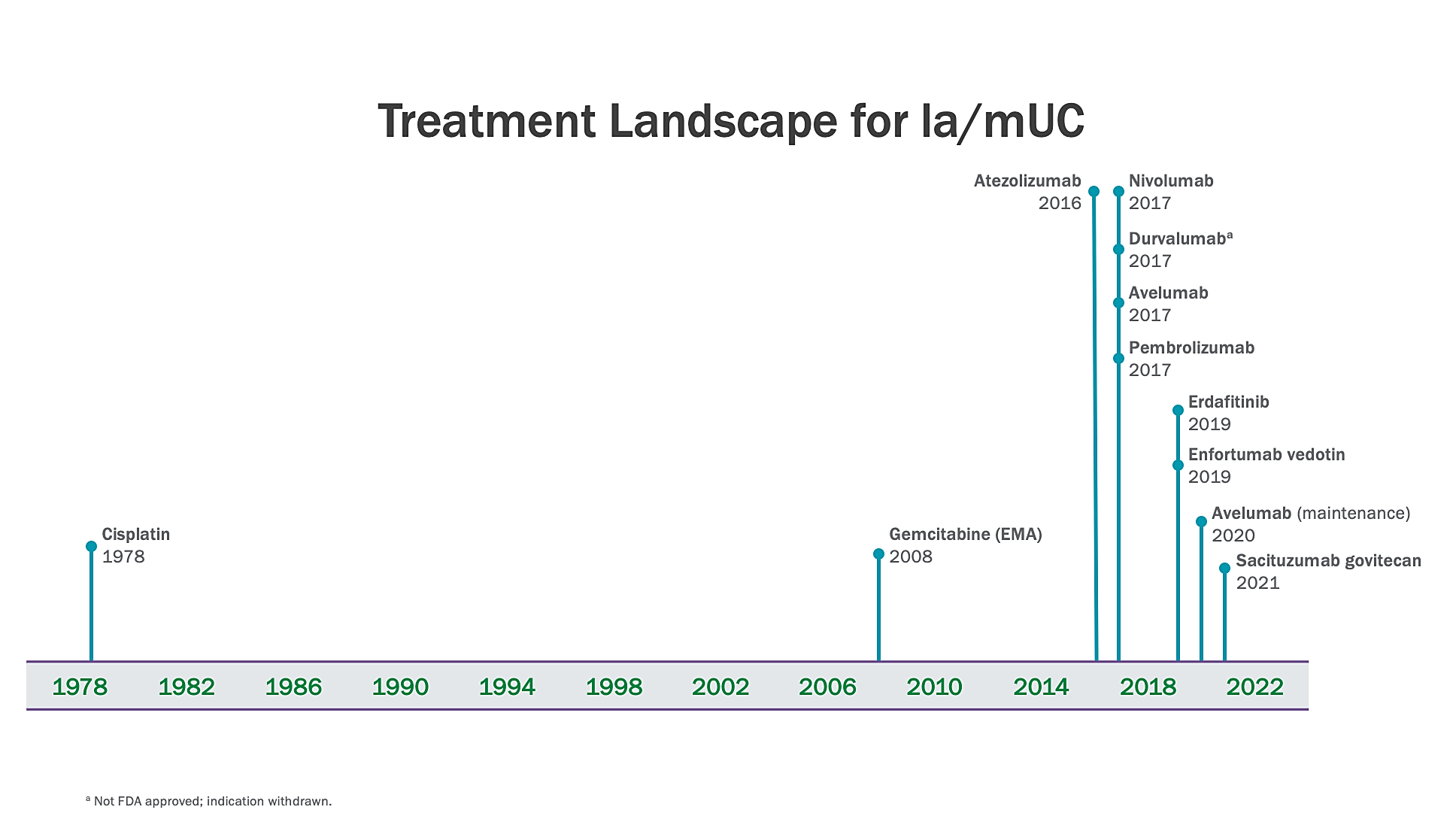 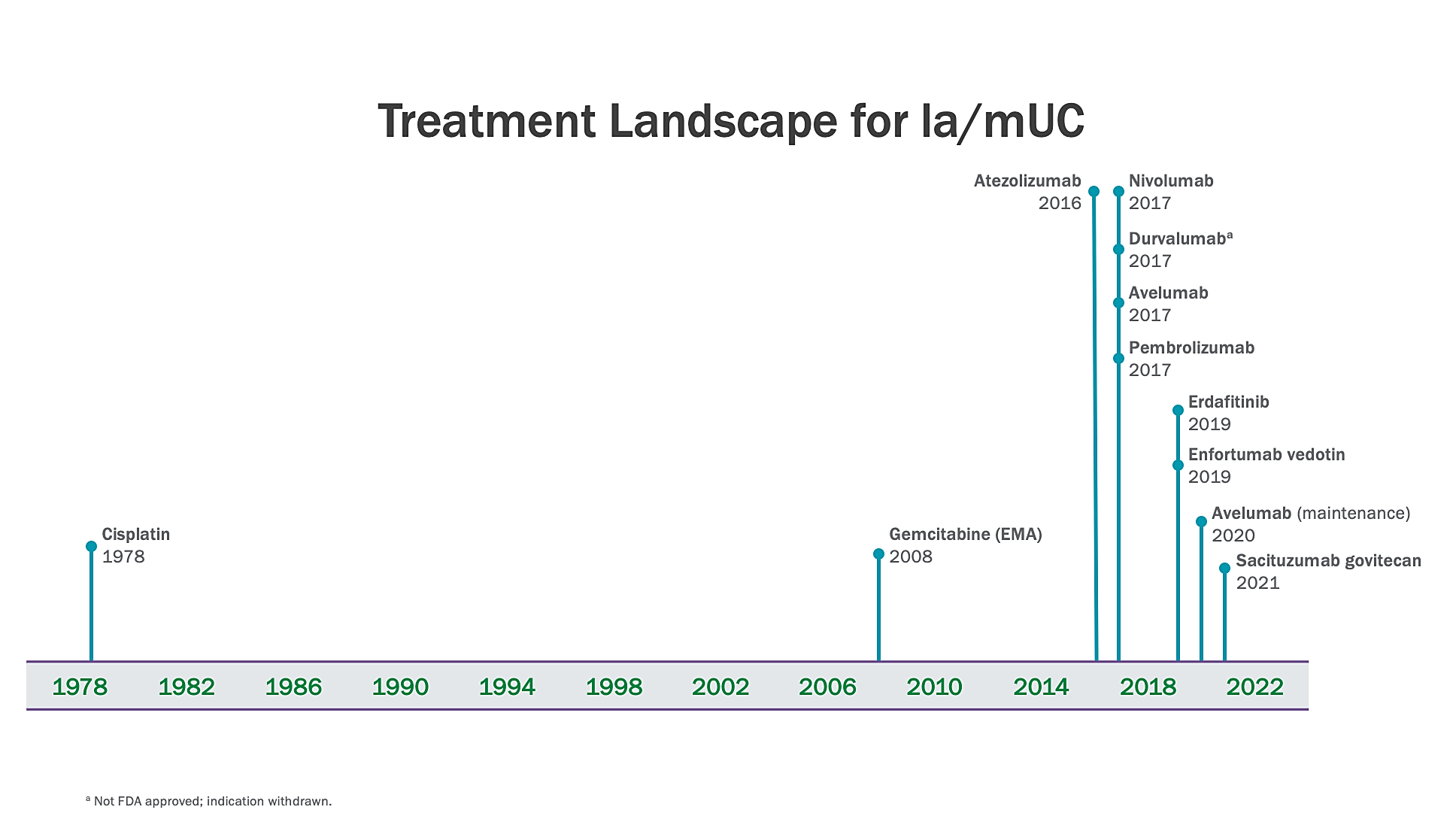 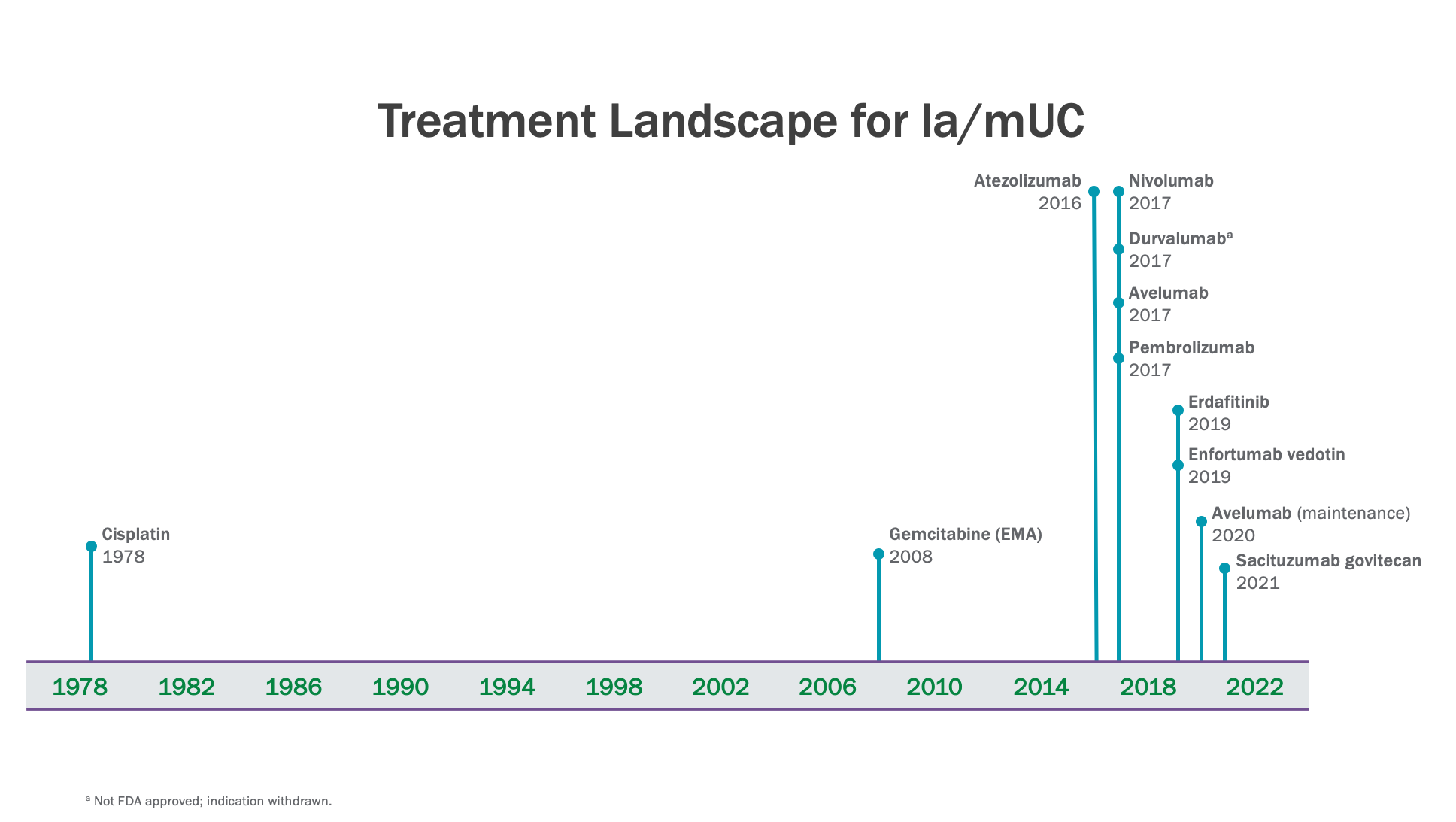 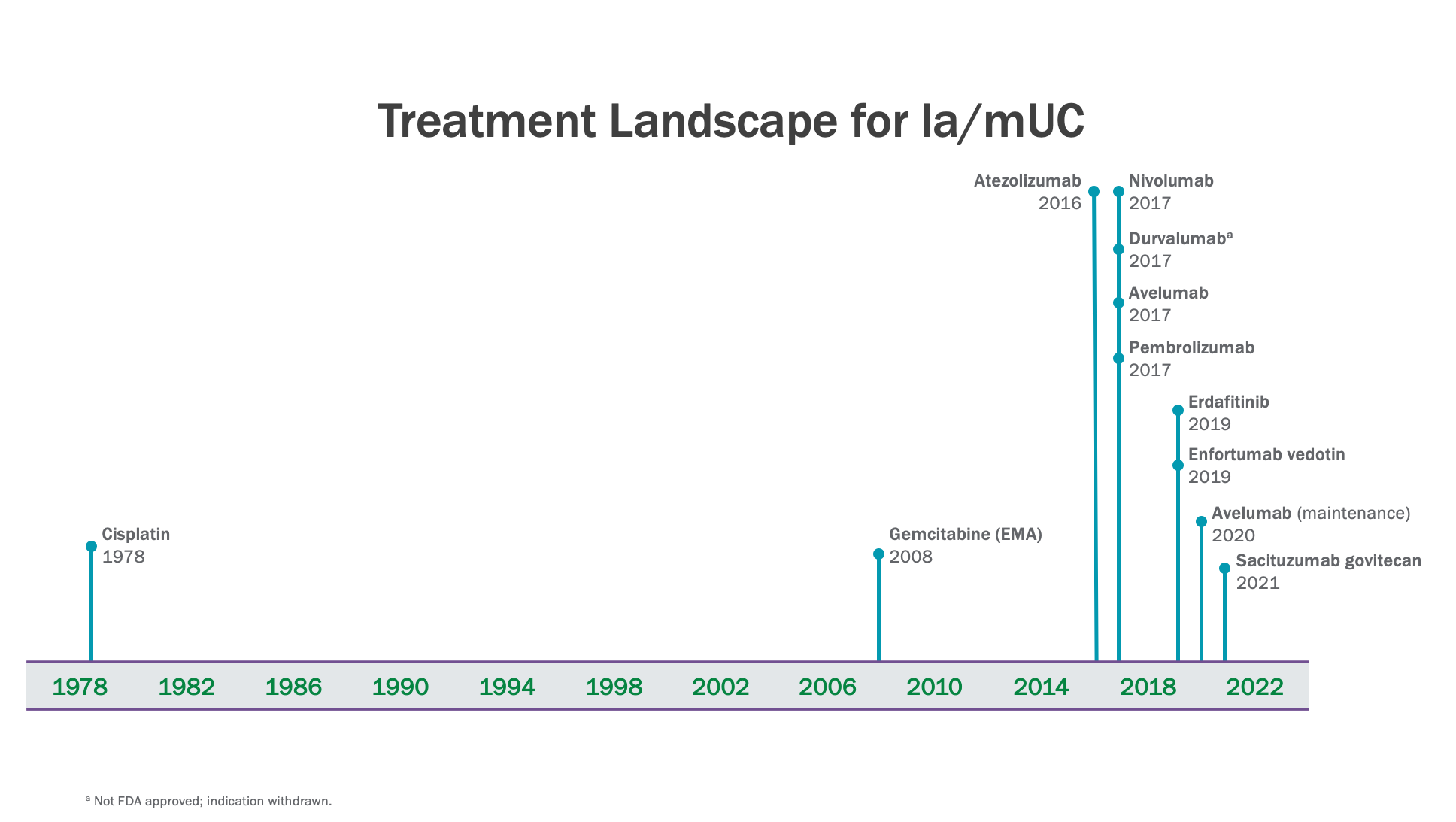 EMA; European Medicines Agency; UC, urothelial cancer.
aIndication withdrawn Feb, 2021
Current Treatment Landscape in Metastatic Urothelial Carcinoma
Cisplatin-eligible
patients
Platinum-based Chemotherapy
 
for

4-6 cycles
Immune Checkpoint Inhibitors

If CR/PR/SD: Avelumab switch maintenance

If PD: Multiple ICIs approved for platinum-refractory disease: Pembrolizumab (level I evidence), Nivolumab, Avelumab
Enfortumab Vedotin

Unselected Population
Can be used as 2nd line
Sacituzumab Govitecan

Unselected Population
Carboplatin-eligible
patients
Cisplatin-ineligible patients with high PD-L1 expression
(Atezolizumab only)
Erdafitinib
Patients with FGFR2/3 alterations who are  
post-platinum; 
Can be used as 2nd line after platinum-based chemotherapy
Platinum-ineligible
patients
(Pembrolizumab/Atezolizumab only)
1st line therapy
2nd line therapy
3rd line therapy
Consideration of clinical trials across the spectrum of metastatic UC treatment
CR, complete response; FGFR, fibroblast growth factor receptor; ICI, immune checkpoint inhibitor; PD, progressive disease; PD-L1, programmed cell death ligand 1; PR, partial response; SD, stable disease.
The Anatomy of an Antibody-Drug Conjugate
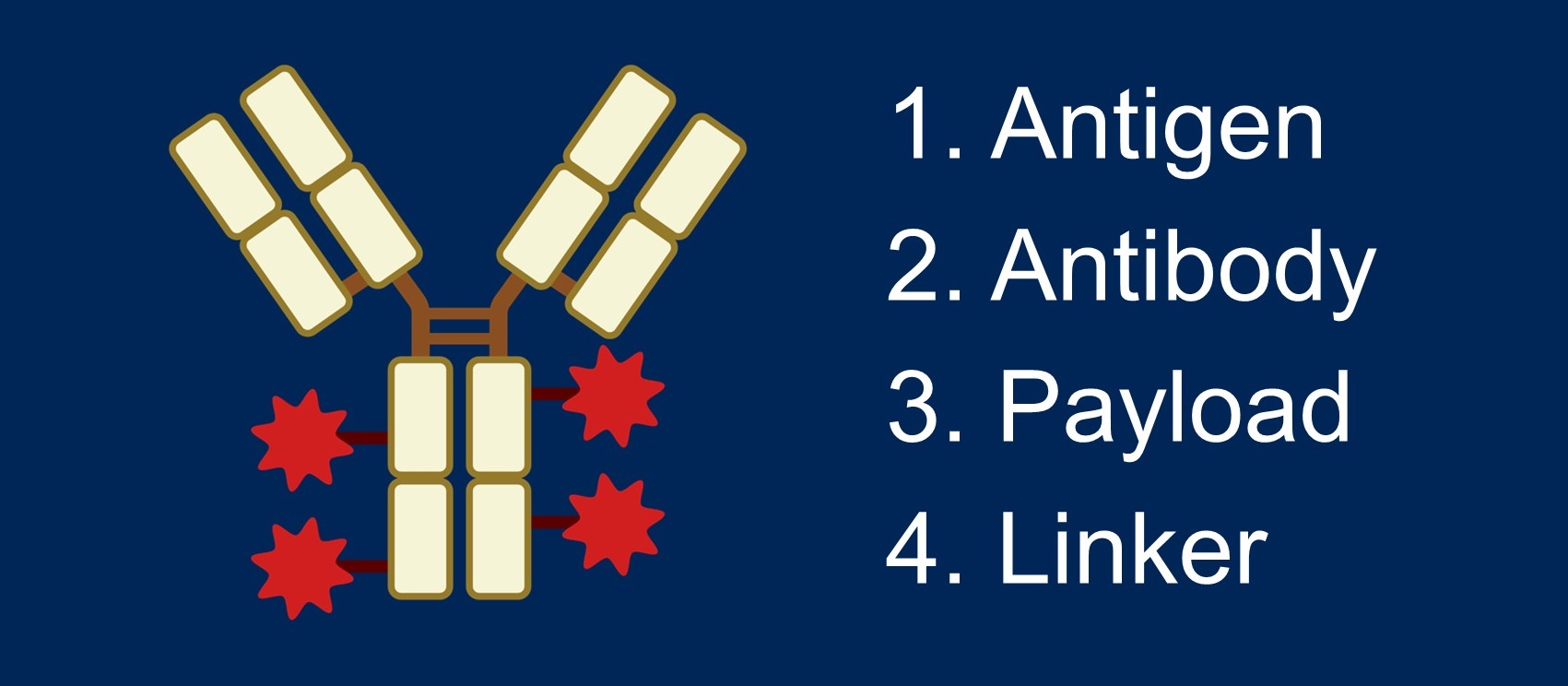 Galsky MD. ASCO 2022.
Enfortumab Vedotin
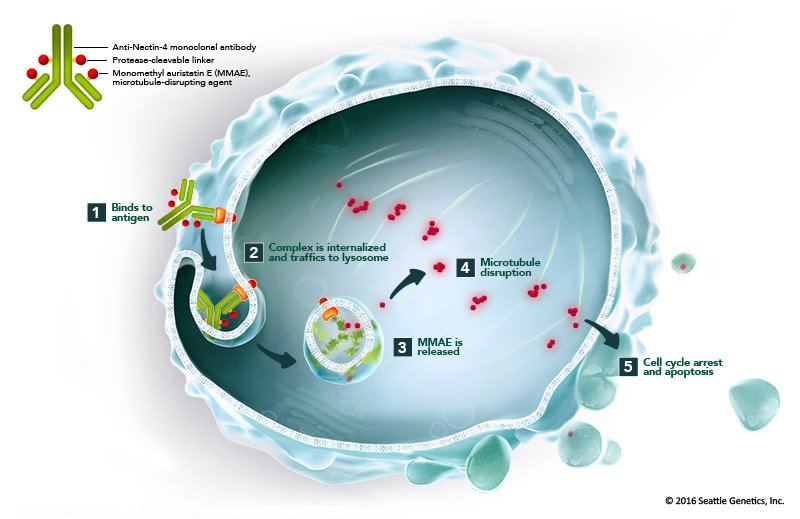 Antibody-drug conjugate targeting Nectin-4, an overexpressed protein on urothelial cancer cells

Combines anti-Nectin-4 antibody with MMAE (a microtubule-disrupting agent) via a protease-cleavable linker

Approved for treatment of refractory urothelial cancer in late 2019
MMAE, monomethyl auristatin E.
Petrylak DP, et al. ASCO 2019. Abstract 4505.
Sacituzumab Govitecan
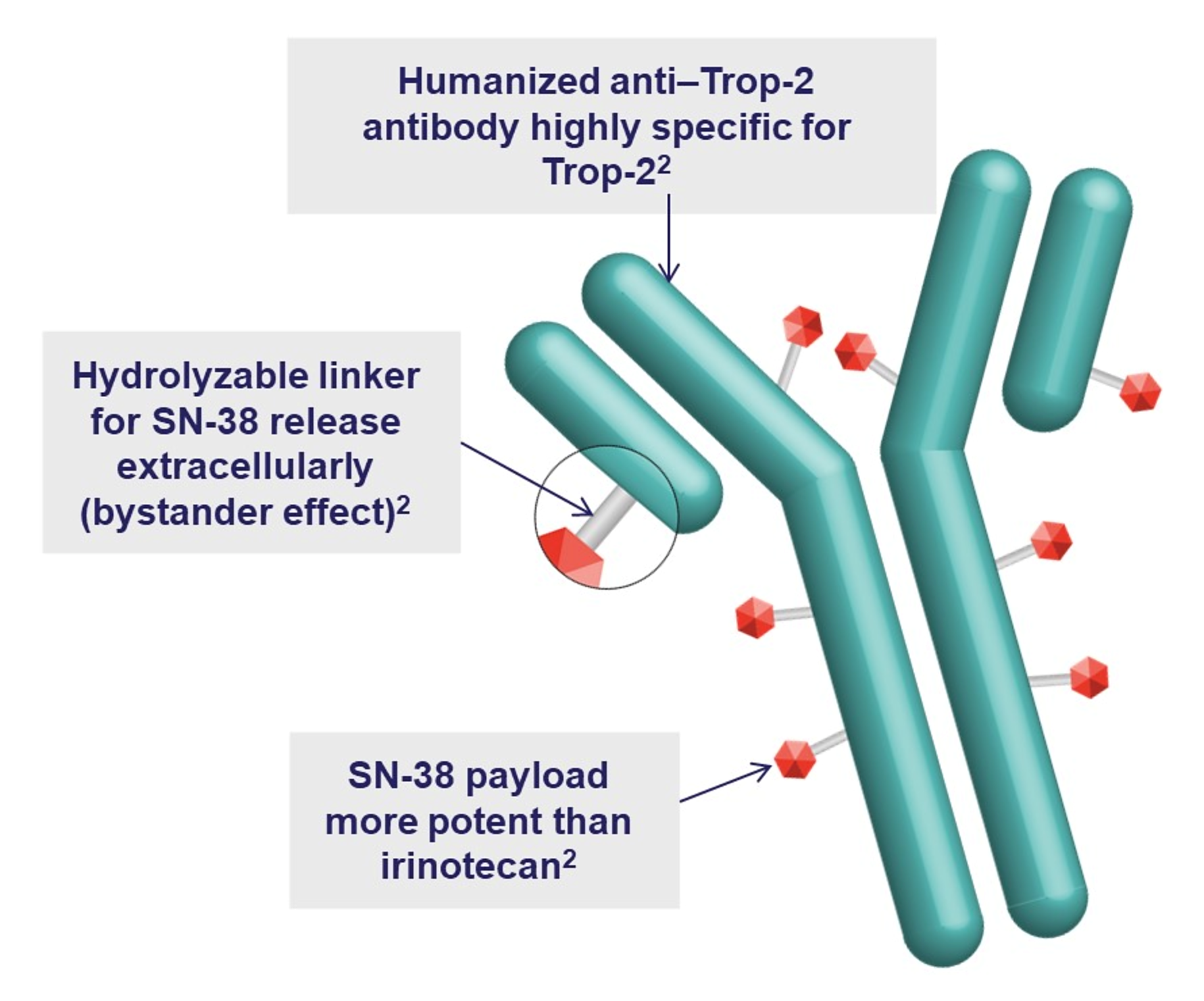 Received accelerated approval from the FDA for the treatment of platinum and IO-refractory metastatic urothelial cancer in April 2021

Payload is SN-38, a topoisomerase inhibitor with a different side effect profile than that of enfortumab vedotin
IO, immuno-oncology.
Spring LM, et al. Oncologist. 2021;26(10):827-834.
Enfortumab Vedotin and Sacituzumab Govitecan
1. Powles T, et al. N Engl J Med. 2021;384(12):1125-1135.
2. Tagawa ST, et al. J Clin Oncol. 2021;39(22):2474-2485.
Future Antibody-Drug Conjugates in mUC
ADCs targeting HER2
Disitamab vedotin (RC48): anti-HER2 antibody with MMAE payload (similar to enfortumab)








Trastuzumab deruxtecan (T-DXd): anti-HER2 antibody with topoisomerase I payload
HER2 expression in mUC: ~35-40% overall including 15% high expressors (3+ or 2+/FISH+)
Ongoing studies to define true prevalence
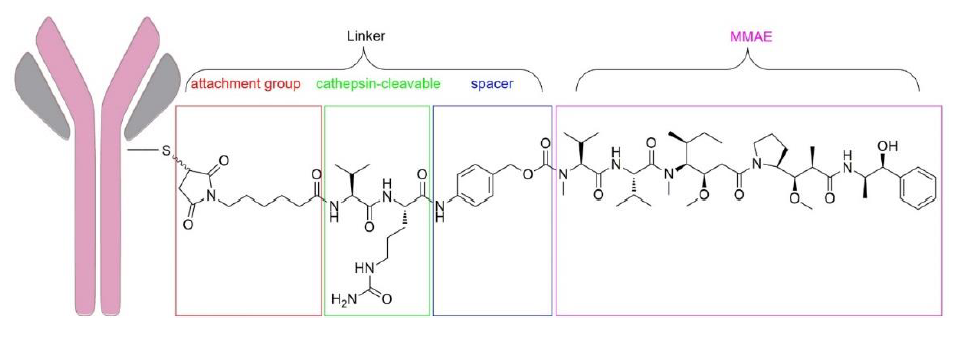 Linker
MMAE
cathepsin-cleavable
spacer
attachment group
ADC, antibody drug conjugates; HER2, human epidermal growth factor receptor 2; mUC, metastatic urothelial carcinoma; T-DXd, trastuzumab deruxtecan.
Koshkin VS, et al. In press.
Disitamab Vedotin
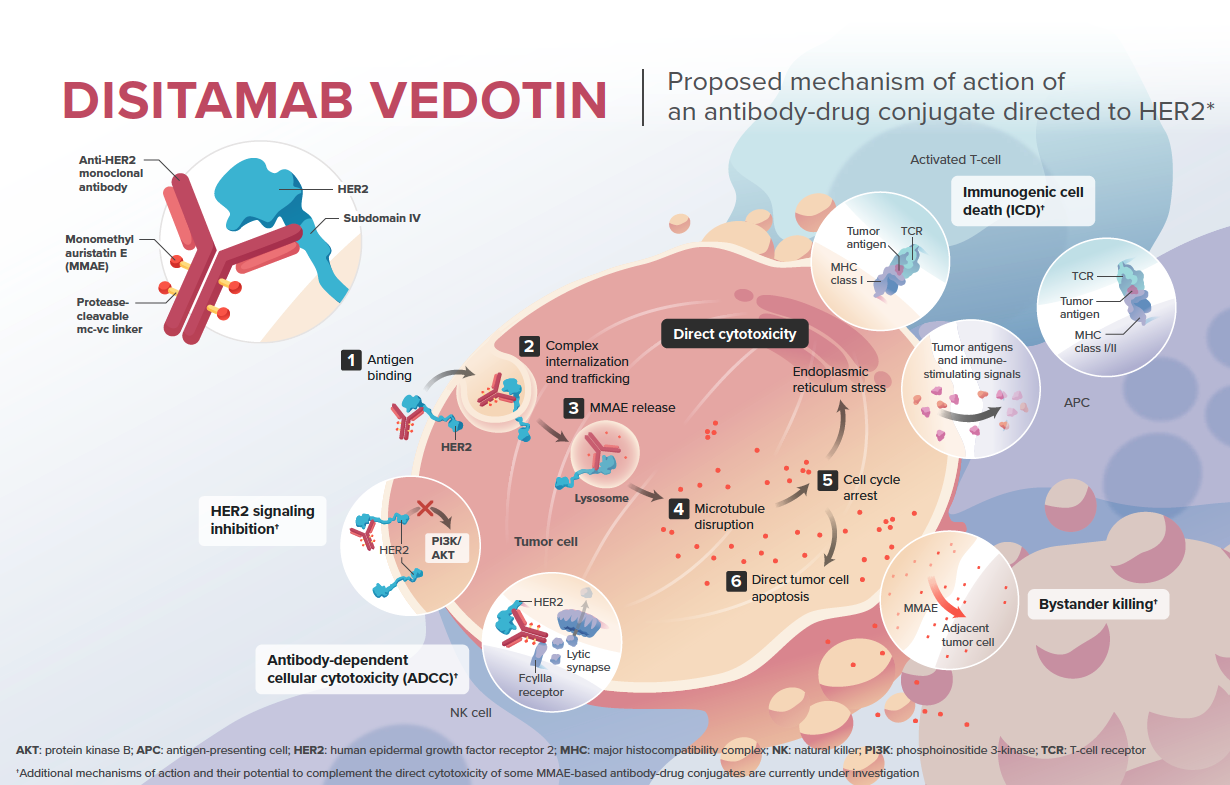 Promising data from clinical trials in China as monotherapy and in combination with immune checkpoint inhibitors1
Global phase II and phase III studies are accruing data (both monotherapy and combo)2
Sheng, et al. ASCO 2022. Abstract 4520. 
Koshkin V, et al. ESMO 2022. Abstract 1779TiP.
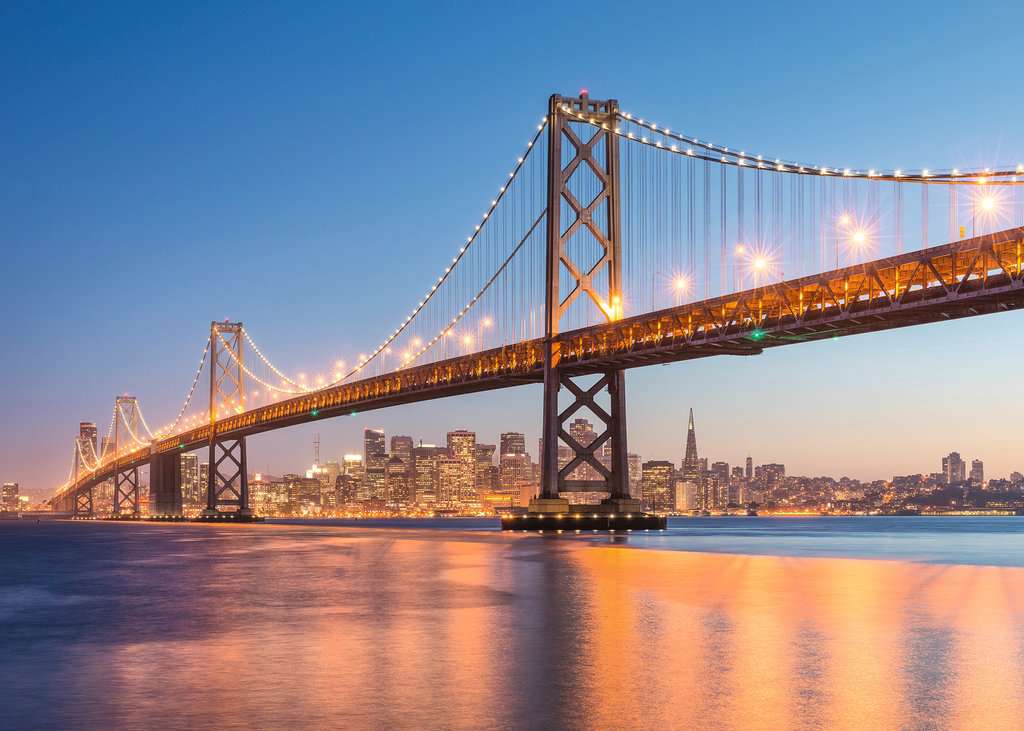 Thank you!

vadim.koshkin@ucsf.edu

      @koshkin85
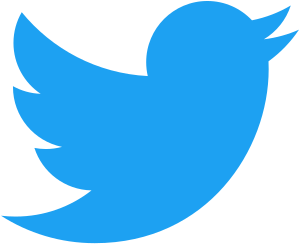